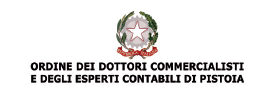 Organismo di studio Area giudiziale
Sezione procedure concorsuali
Aggiornamento delle linee guida per la redazione del progetto di stato passivo da parte del curatore

*****

Agenti e rappresentanti: le principali novità
Omar Piattelli – 10 novembre 2022
1
Organismo di studio Area giudiziale
Sezione procedure concorsuali
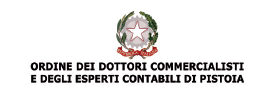 sentenza n. 167/2022 

La Corte Costituzionale ha dichiarato l’illegittimità costituzionale delle disposizioni dell’art. 2751-bis, numero 3), cod. civ. e dell’art. 1, comma 474, della legge n. 205 del 2017 riconoscendo così il privilegio generale sui mobili del credito di rivalsa per l’Imposta sul Valore Aggiunto (IVA) sulle provvigioni dovute per l’ultimo anno di prestazione.
Omar Piattelli – 10 novembre 2022
2
Organismo di studio Area giudiziale
Sezione procedure concorsuali
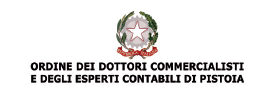 Il Giudice delegato presso il Tribunale ordinario di Udine ha sollevato questioni di legittimità costituzionale:

Dell’art. 2751-bis, numero 3), del codice civile «Hanno privilegio generale sui mobili i crediti riguardanti … le provvigioni derivanti dal rapporto di agenzia dovute per l'ultimo anno di prestazione e le indennità dovute per la cessazione del rapporto medesimo»;
Dell’art. 1, comma 474, della legge 27 dicembre 2017, n. 205 che ha modificato l'articolo 2751-bis, numero 2), del codice civile, dopo le parole: «le retribuzioni dei professionisti» sono inserite le seguenti: «compresi il contributo integrativo da versare alla rispettiva cassa di previdenza ed assistenza e il credito di rivalsa per l'imposta sul valore aggiunto;

In riferimento all’art. 3 della Costituzione
Omar Piattelli – 10 novembre 2022
3
Organismo di studio Area giudiziale
Sezione procedure concorsuali
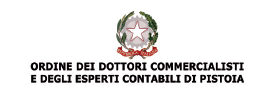 Art. 2751-bis, numero 3), cod. civ.

non riconosce il privilegio generale sui beni mobili anche per il credito di rivalsa dell’agente.
Art. 1, comma 474, della legge n. 205 del 2017

ha esteso il privilegio al credito per rivalsa IVA a tutti i rapporti di lavoro autonomo rientranti nella nozione di cui all’art. 2222 cod. civ., escludendo irragionevolmente gli agenti di commercio, che pure sono lavoratori autonomi.
Omar Piattelli – 10 novembre 2022
4
Organismo di studio Area giudiziale
Sezione procedure concorsuali
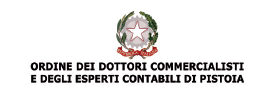 Art. 18 del d.l. 25 maggio 2021, n. 73, convertito, con modificazioni, dalla legge 23 luglio 2021, n. 106, che, nel modificare l’art. 26 del d.P.R. n. 633/72 per il recupero dell’IVA sui crediti non riscossi nelle procedure concorsuali, ha consentito, nell’ipotesi di omessa riscossione dei crediti vantati nei confronti dei cessionari o contraenti coinvolti in procedure concorsuali, di effettuare le va-riazioni in diminuzione dell’IVA sin dall’apertura della procedura ovvero senza dover attendere la conclusione della stessa.
Omar Piattelli – 10 novembre 2022
5
Organismo di studio Area giudiziale
Sezione procedure concorsuali
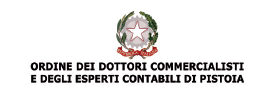 In base alla giurisprudenza costituzionale, il credito di rivalsa IVA, non avendo la stessa natura del credito retributivo, non potrebbe mai dirsi accessorio allo stesso, sebbene l’inadempimento o il ritardato adempimento del primo comporti, di fatto, una decurtazione del secondo. Pertanto, proprio in virtù di ciò, si giustificherebbe per i “professionisti” e per “ogni altro prestatore d’opera” l’elevazione del regime del privilegio da quello meno efficace dato dagli artt. 2758, comma 2, e 2772, comma 3, c.c. a quello – di maggiore favore – previsto dall’art. 2751-bis, comma 2, c.c.
Omar Piattelli – 10 novembre 2022
6
Organismo di studio Area giudiziale
Sezione procedure concorsuali
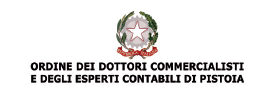 La legge di bilancio per l’anno finanziario 2018 (legge n. 205 del 2017) ha previsto, all’art. 1, comma 474, che «all’articolo 2751-bis, numero 2), del codice civile, dopo le parole: “le retribuzioni dei professionisti” sono inserite le seguenti: “compresi il contributo integrativo da versare alla rispettiva cassa di previdenza ed assistenza e il credito di rivalsa per l’imposta sul valore aggiunto”.

Il credito avente ad oggetto il corrispettivo del servizio del “professionista” e il credito per rivalsa dell’IVA gravante sui compensi percepiti dallo stesso hanno lo stesso privilegio generale sui mobili.
Omar Piattelli – 10 novembre 2022
7
Organismo di studio Area giudiziale
Sezione procedure concorsuali
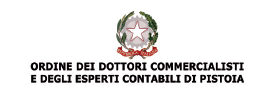 L’art. 2751-bis numero 3) non contempla l’estensione dello stesso privilegio anche al credito dell’agente per rivalsa dell’IVA gravante sulle provvigioni.
Omar Piattelli – 10 novembre 2022
8
Organismo di studio Area giudiziale
Sezione procedure concorsuali
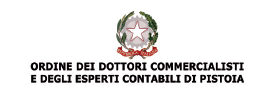 Nella ricostruzione del quadro normativo di riferimento, la Corte Costituzionale ha anche analizzato la fattispecie dei privilegi; si tratta di una deroga al principio della par condicio creditorum sancito dal primo comma dell’art. 2741 cod. civ. Proprio la valenza derogatoria delle cause legittime di prelazione rispetto al fondamentale principio di eguale concorrenza dei creditori sui beni del comune debitore implica che le norme attributive dei privilegi abbiano natura eccezionale. I privilegi non dipendono da un particolare vincolo su un bene del debitore ma sono attribuiti dal legislatore a determinati crediti in ragione della meritevolezza della relativa causa.
Omar Piattelli – 10 novembre 2022
9
Organismo di studio Area giudiziale
Sezione procedure concorsuali
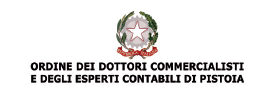 È tuttavia possibile, individuare la ratio di specifiche ipotesi di privilegio previste nell’ordinamento per compiere un’estensione resa necessaria dal principio di eguaglianza.
Le figure del lavoratore autonomo quale diretto collaboratore del datore di lavoro e quella dell’agente, pur sempre diretto collaboratore del preponente, condividono la disciplina processuale, di cui all’art. 409, n. 3), cod. proc. civ.
Omar Piattelli – 10 novembre 2022
10
Organismo di studio Area giudiziale
Sezione procedure concorsuali
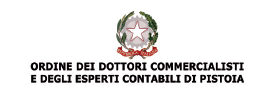 Se il credito per il compenso del lavoro autonomo è assistito da privilegio mobiliare esteso anche alla rivalsa IVA, analoga estensione deve essere riconosciuta al credito per le provvigioni maturate dall’agente nei confronti del preponente, per lo svolgimento, da parte dell’agente medesimo, di una prestazione di opera continuativa e coordinata a carattere personale.
Omar Piattelli – 10 novembre 2022
11
Organismo di studio Area giudiziale
Sezione procedure concorsuali
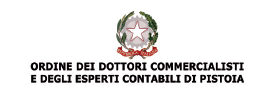 Requisiti per l’ammissione in privilegio del credito dell’agente

Esistenza di un contratto di agenzia;
Stabile preposizione;
Onerosità della prestazione;
Attribuzione all’agente di una zona geografica di competenza
Il credito dell’agente comprende: 

La provvigione dovuta per l’ultimo anno di prestazione (durata del contratto);
Le indennità di cessazione del rapporto;
Le indennità suppletiva di clientela;
L’indennità sostitutiva del preavviso;
L’indennità per il patto di non concorrenza.
Omar Piattelli – 10 novembre 2022
12
Organismo di studio Area giudiziale
Sezione procedure concorsuali
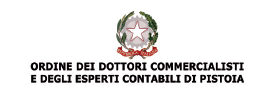 In caso di scioglimento del contratto in epoca anteriore alla dichiarazione di fallimento -> indennità suppletiva di clientela e l’indennità di mancato preavviso vanno in chirografo
In caso di scioglimento del contratto per decisione del curatore (art. 72 L.F. – Rapporti pendenti), le indennità suppletiva di clientela e l’indennità di mancato preavviso non vengono riconosciute.
Omar Piattelli – 10 novembre 2022
13